Earth Day
April 22nd, 2020
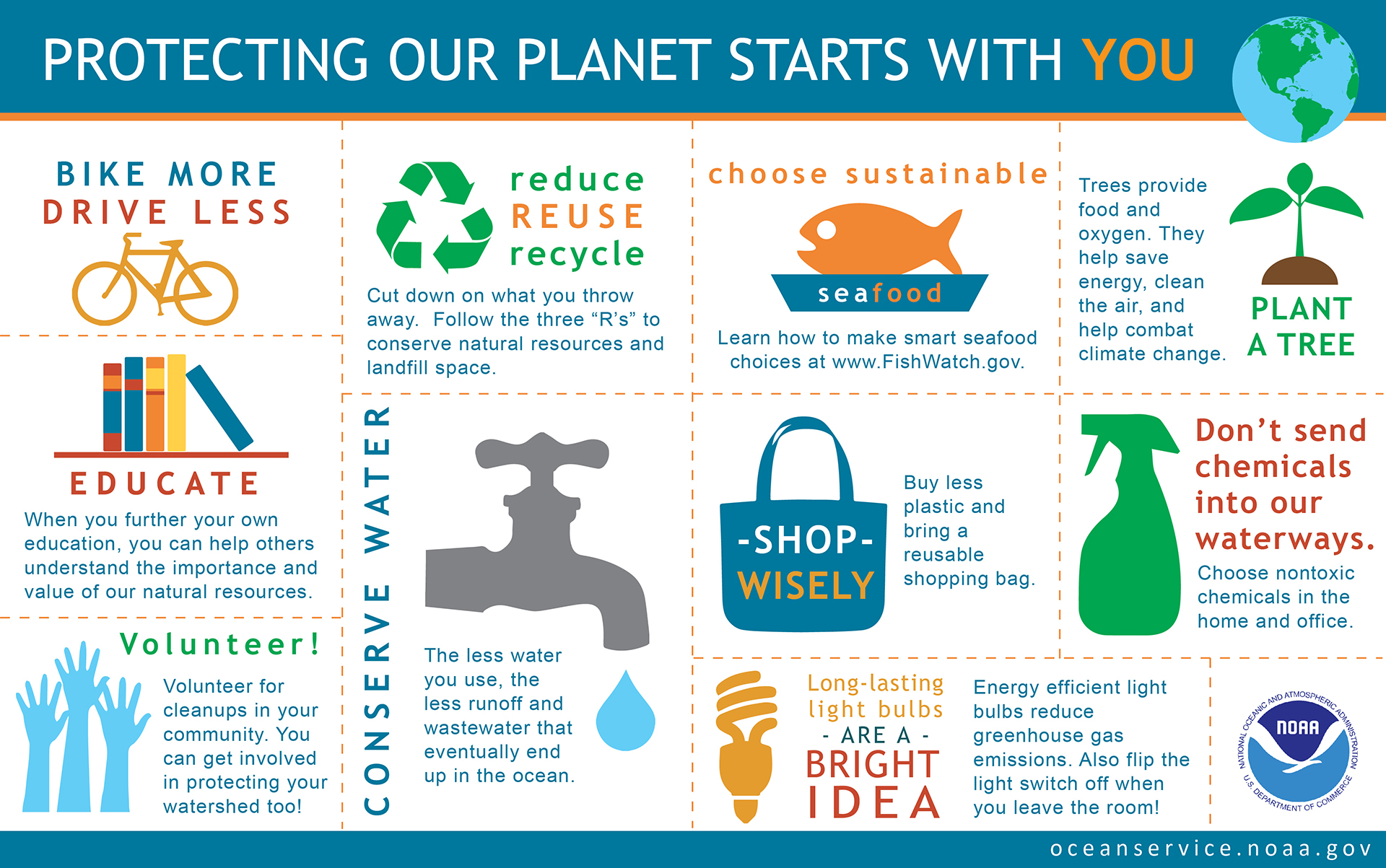 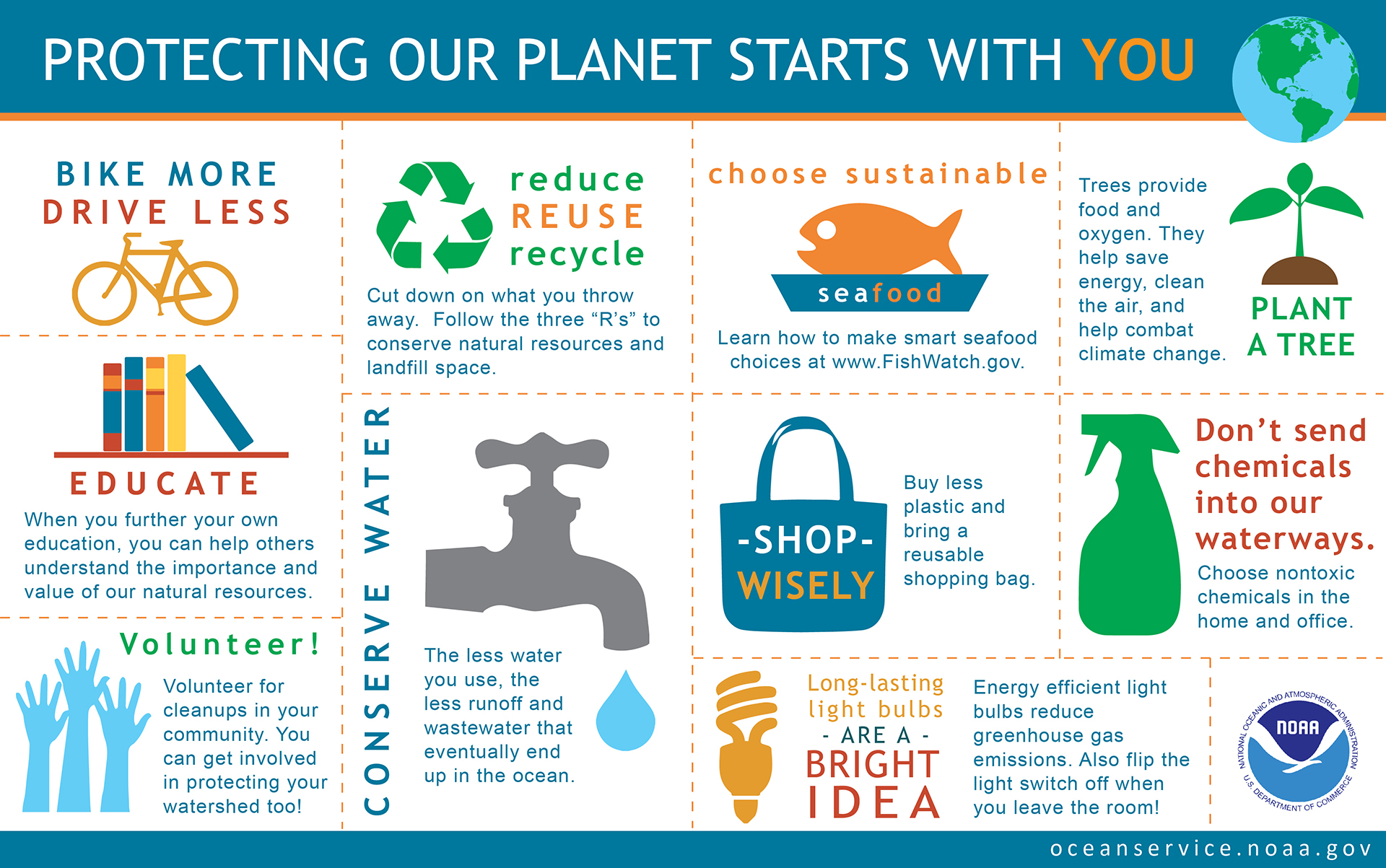 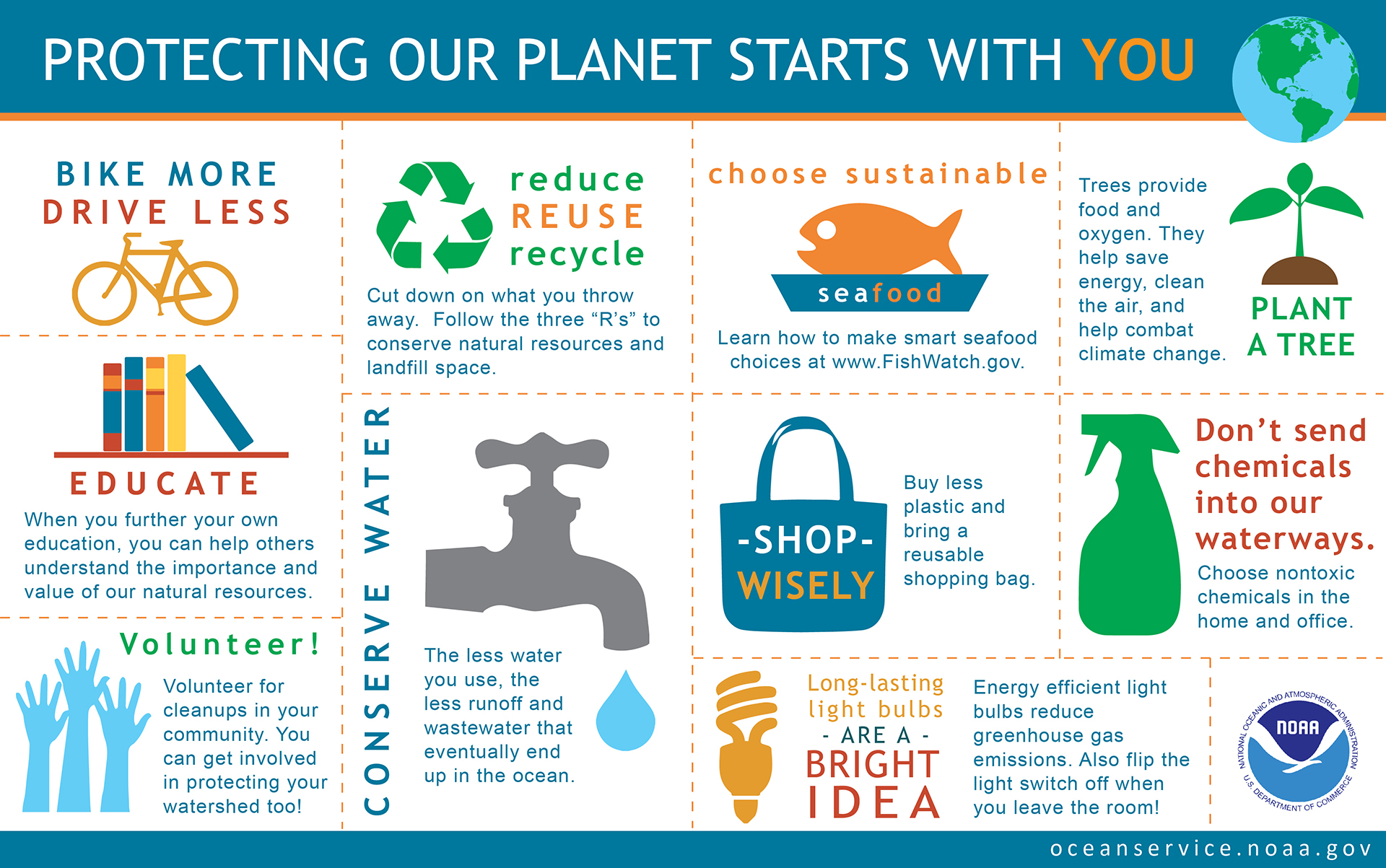 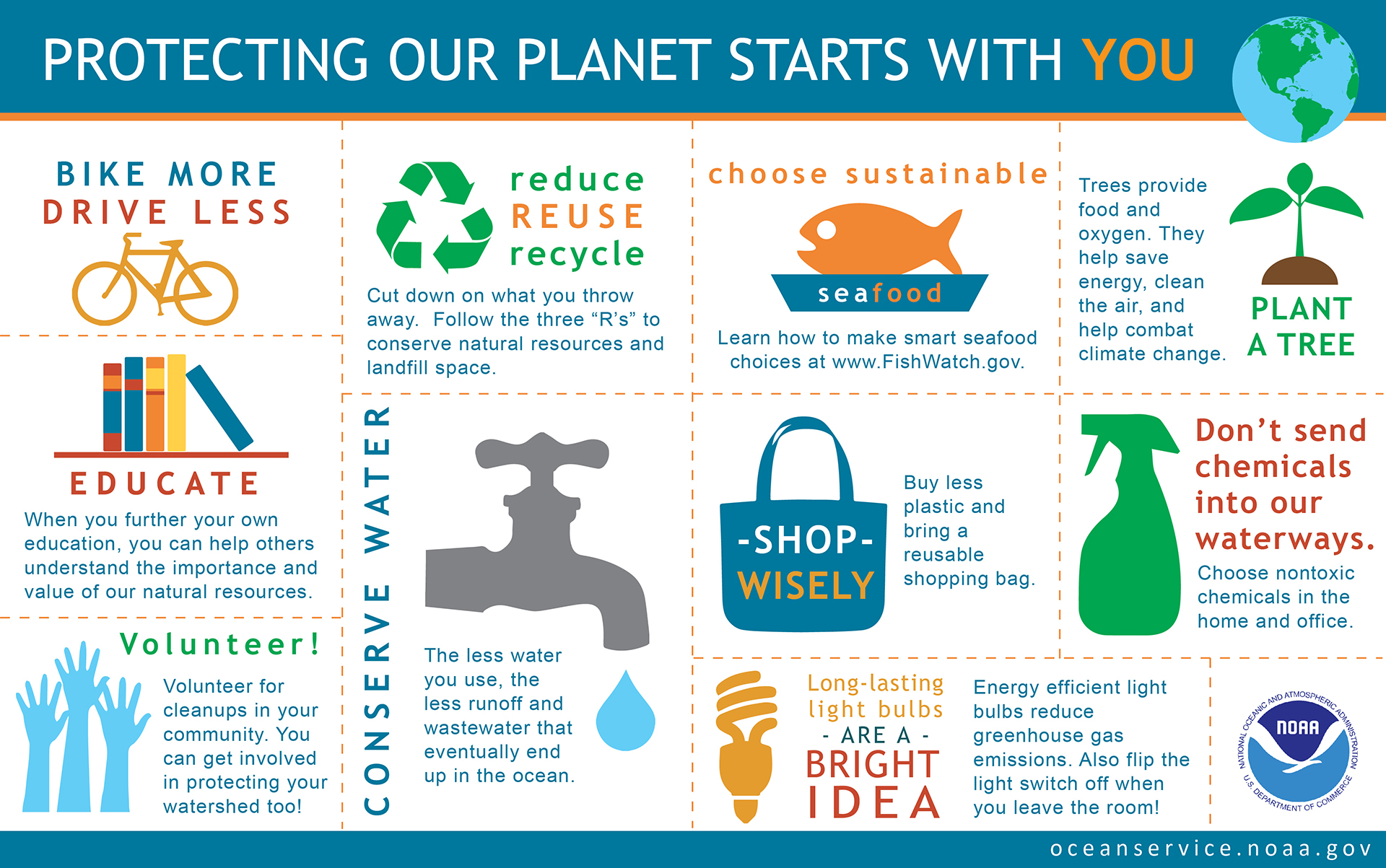 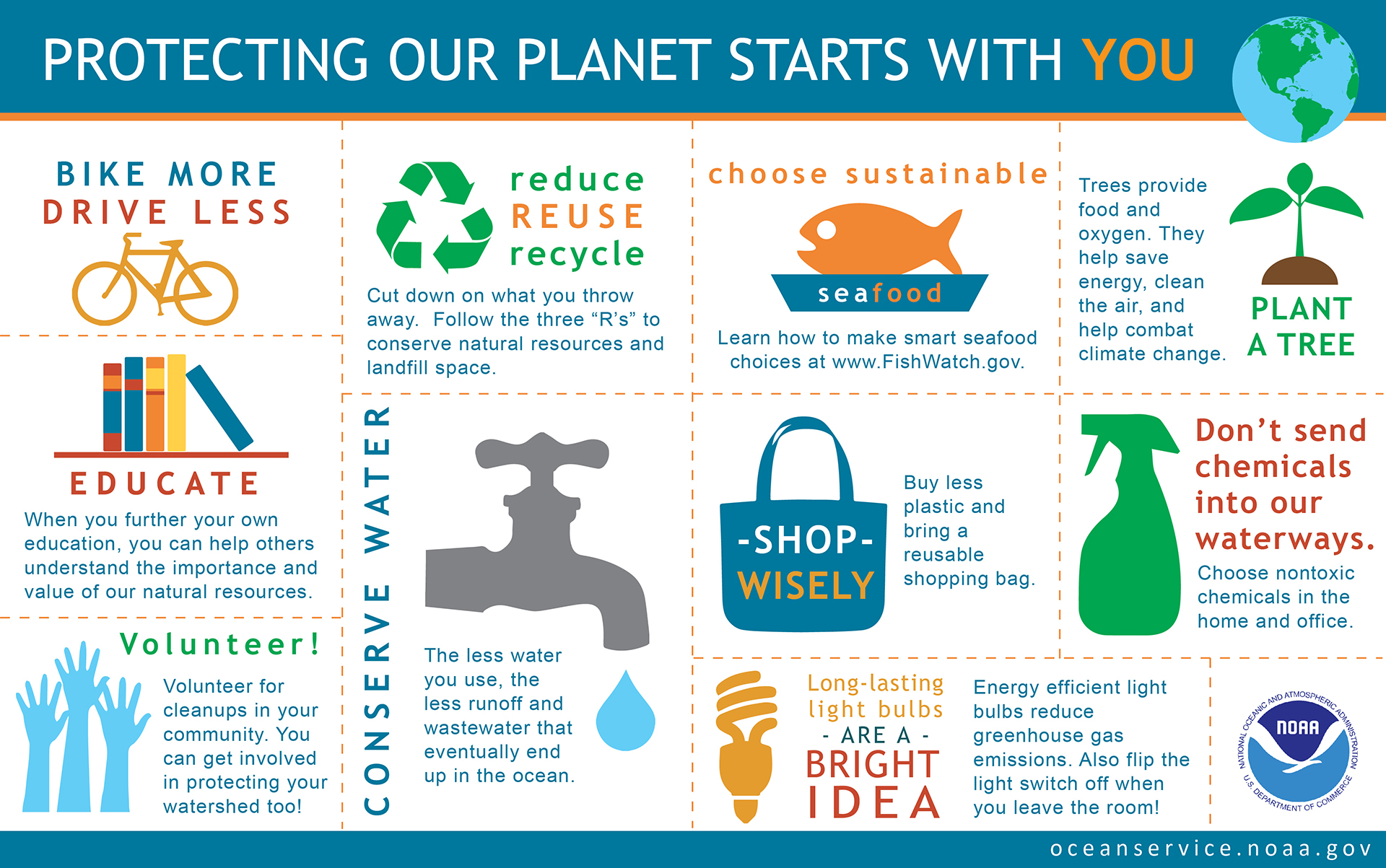 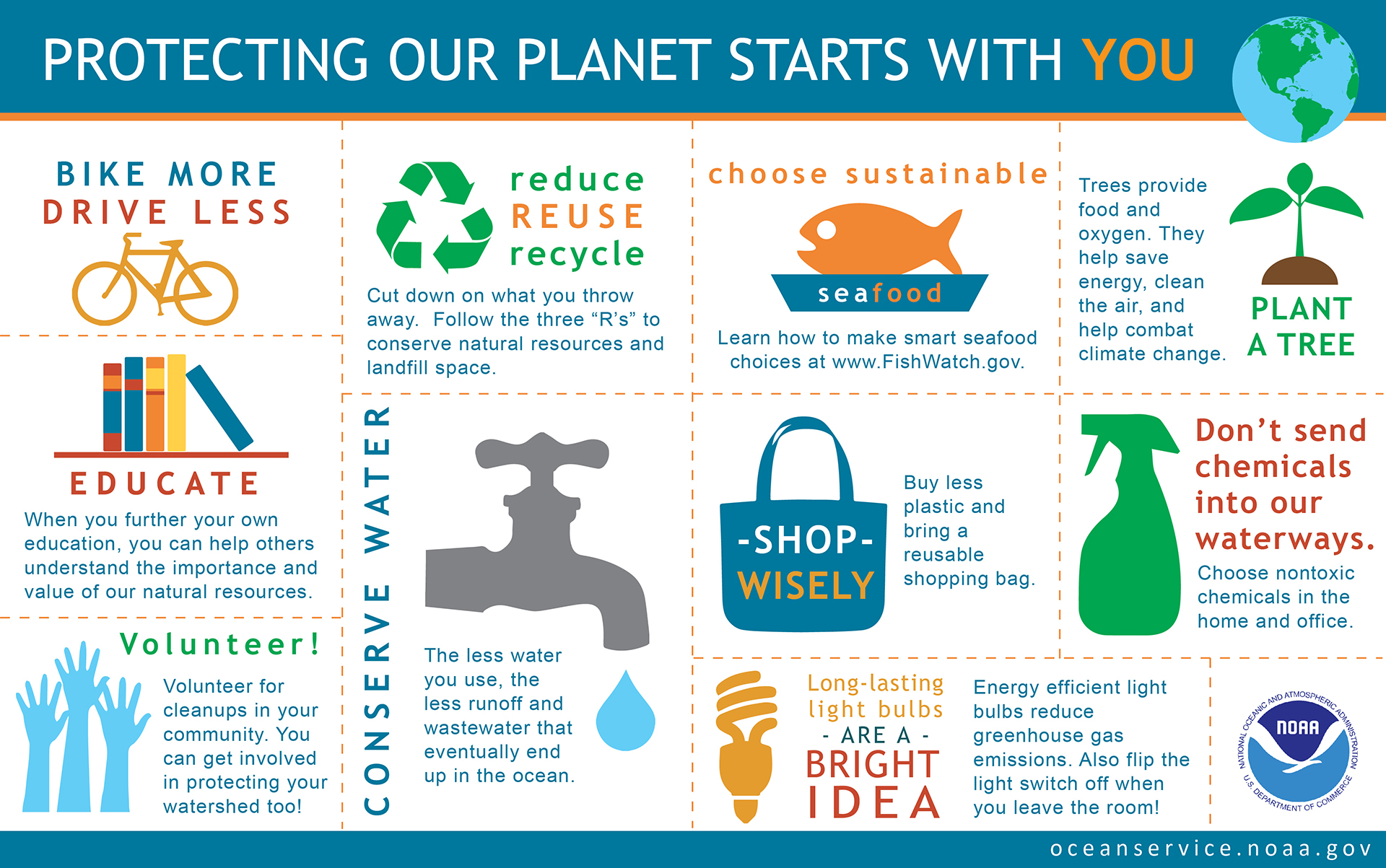 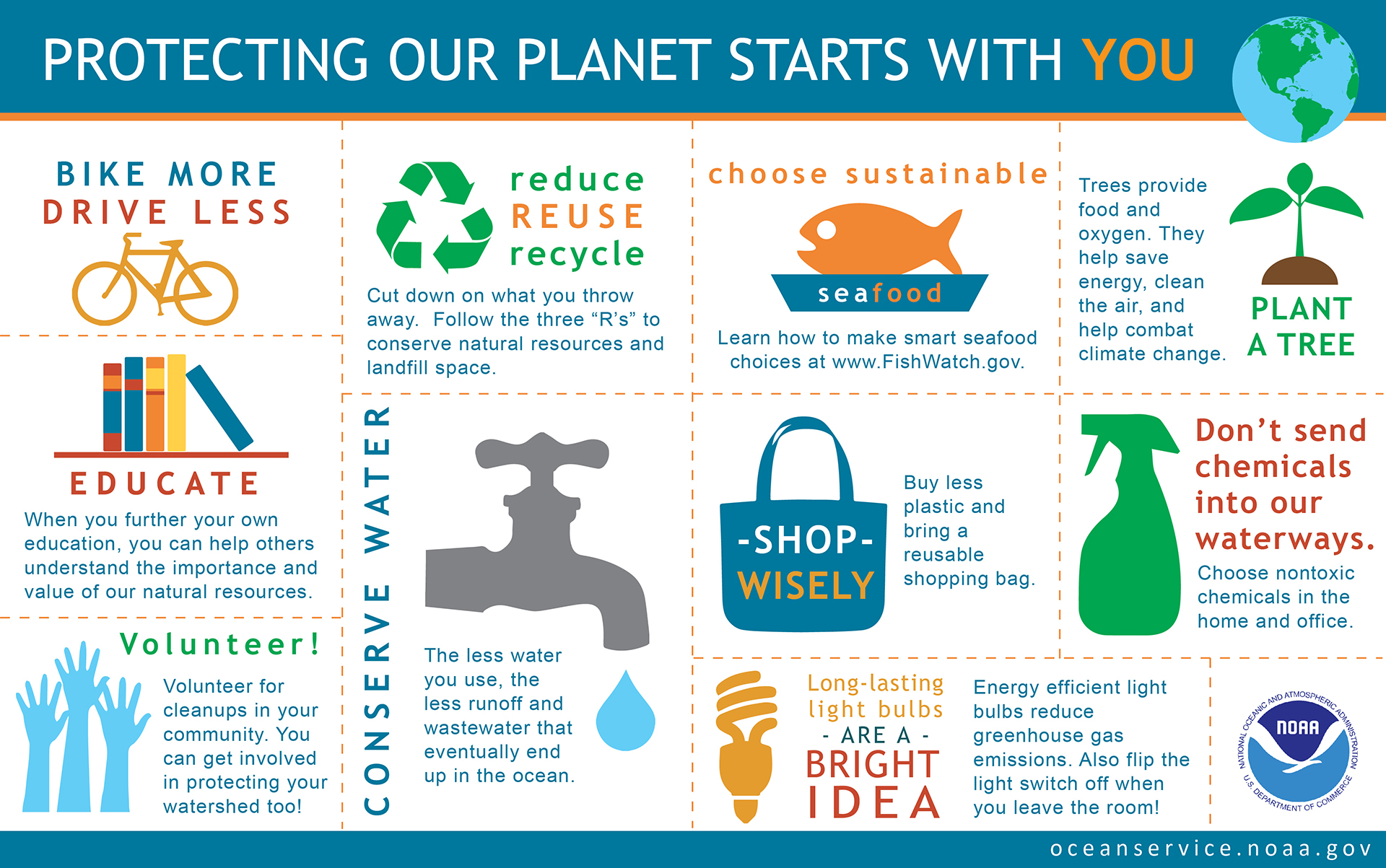 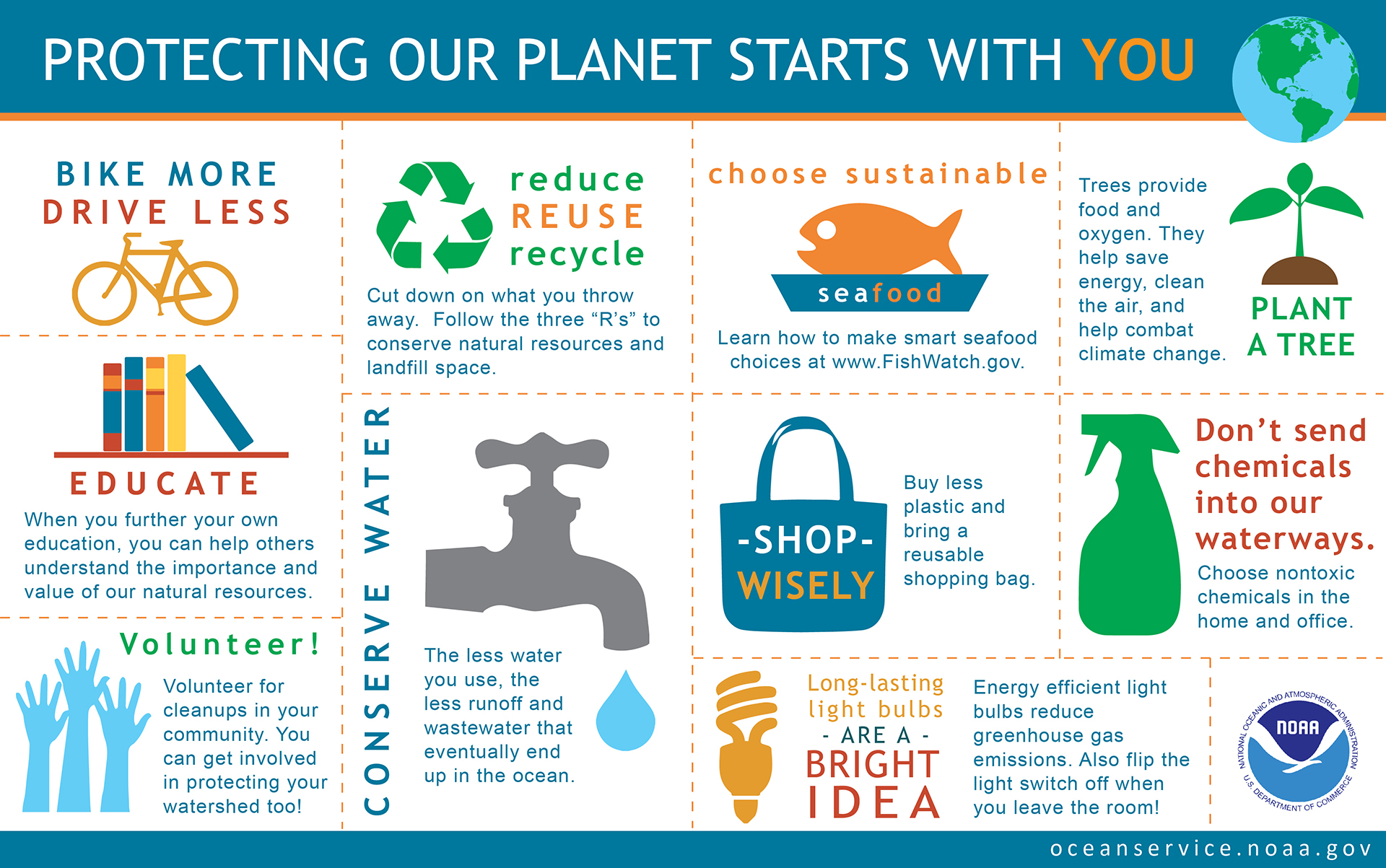 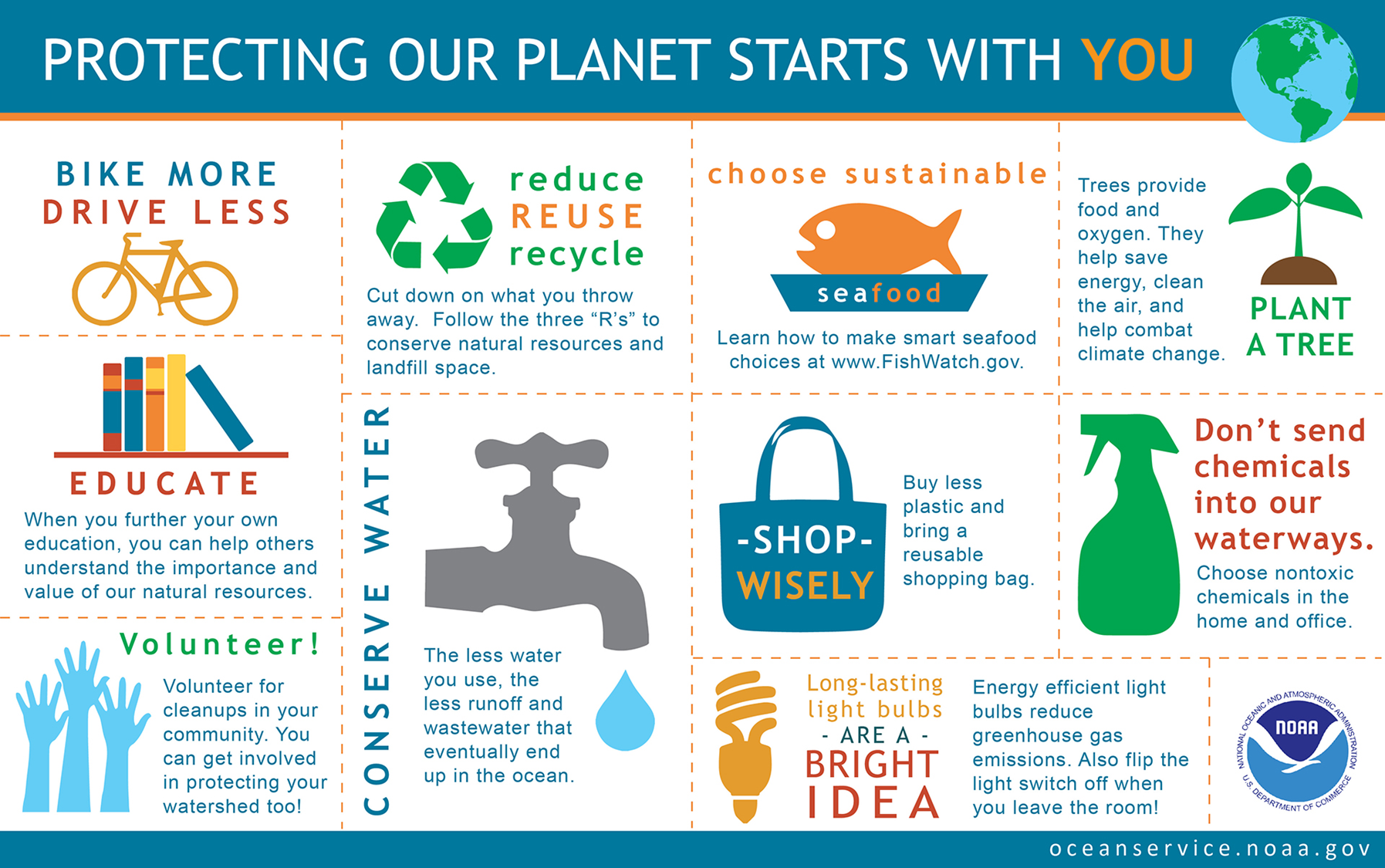 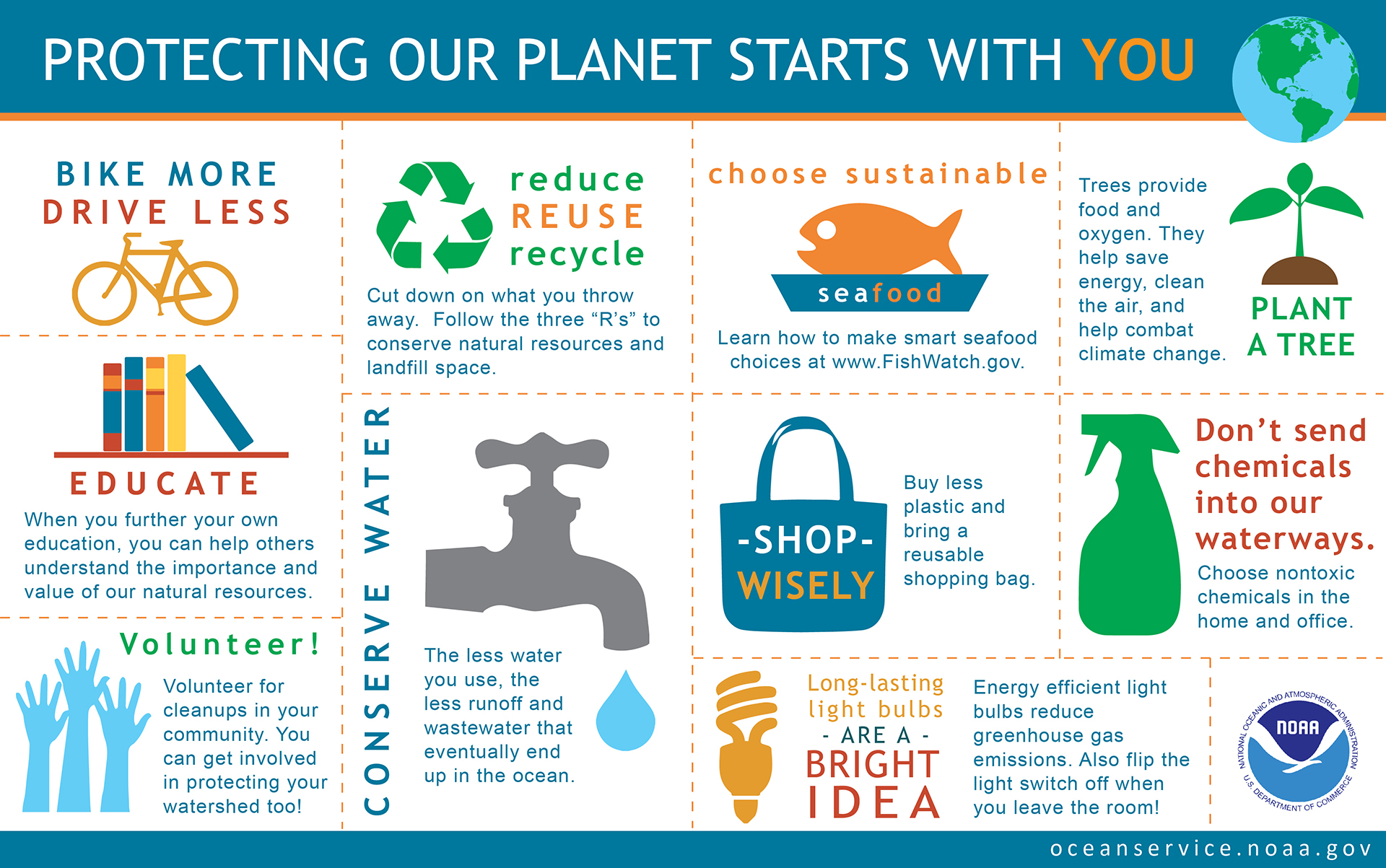 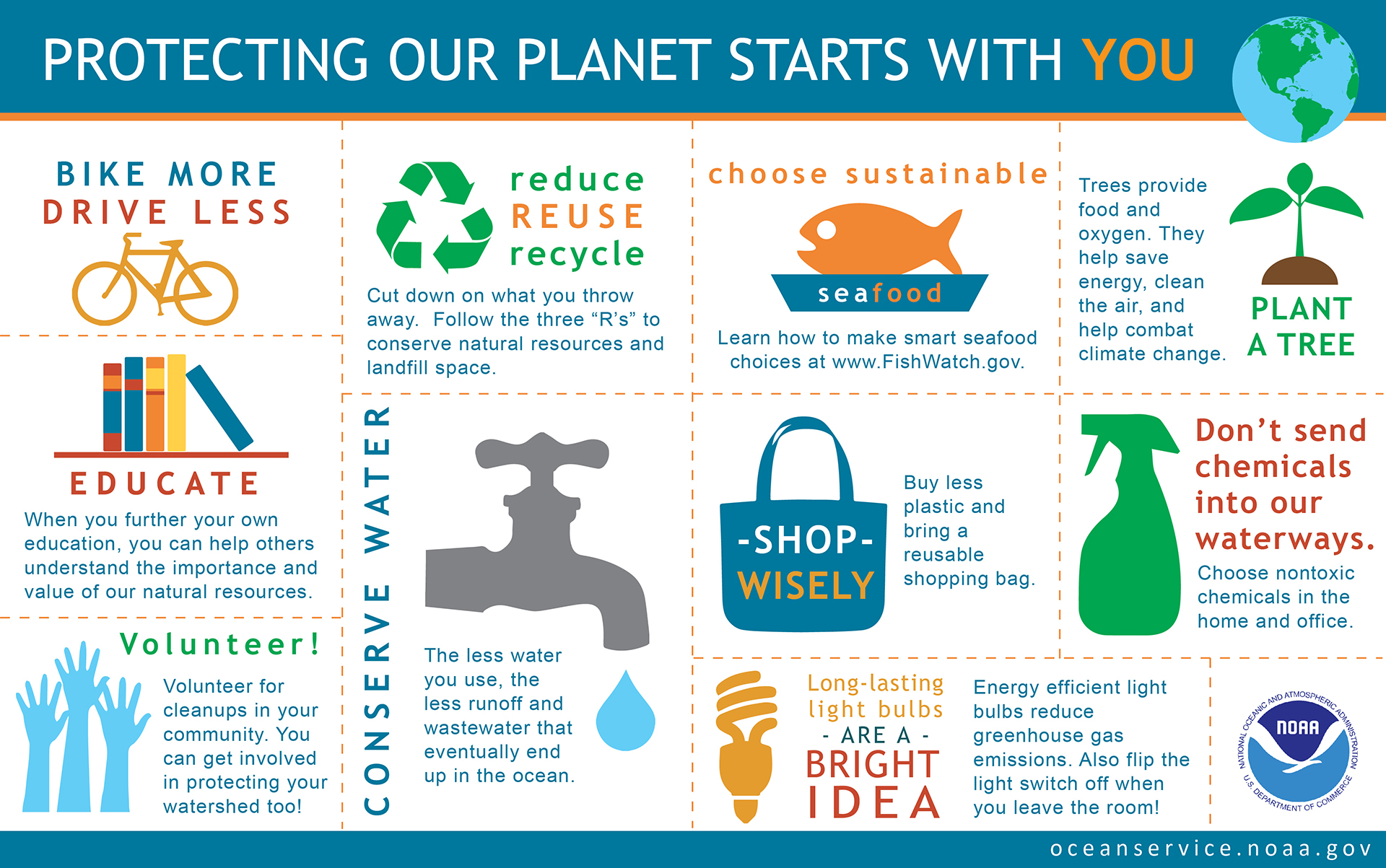 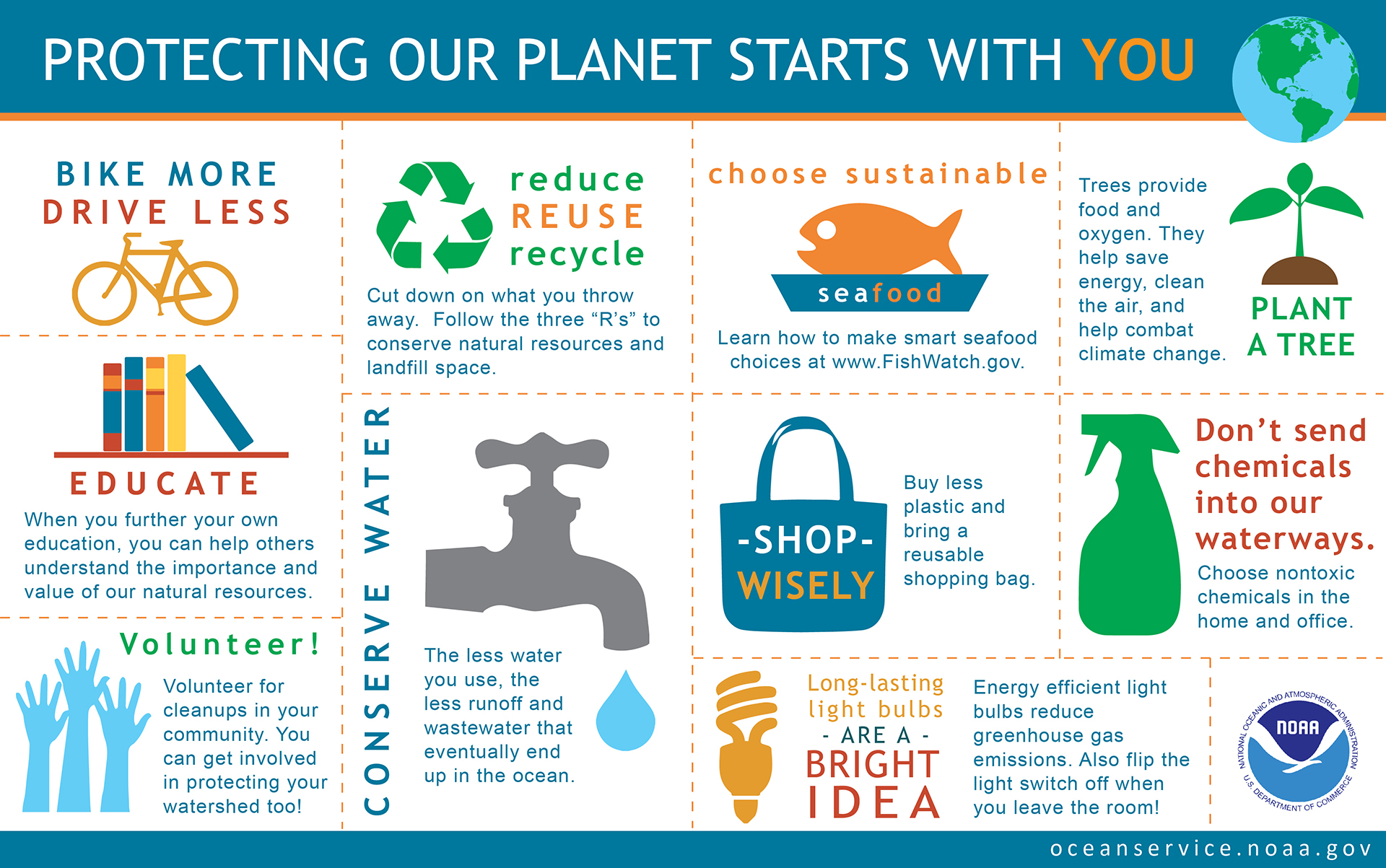 What will you do to help save the earth?
Show Us!
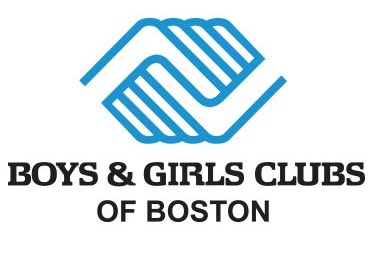 Tag us on Instagram @bgcbboston
or
Email us at boysgirlsclubsboston@gmail.com